How we will reduce the £300 million pounds of wasted medication every year:
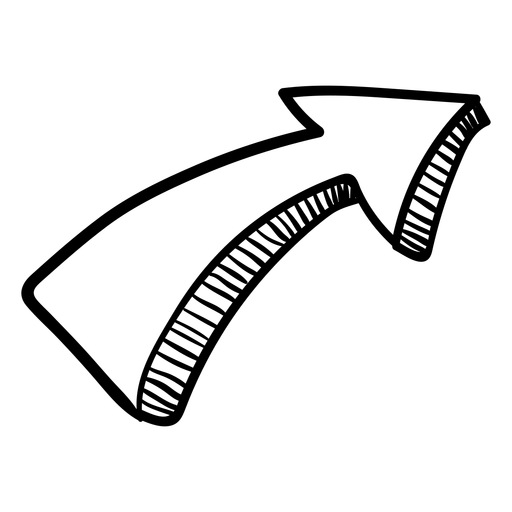 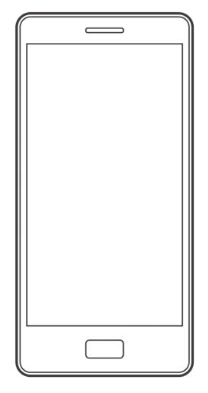 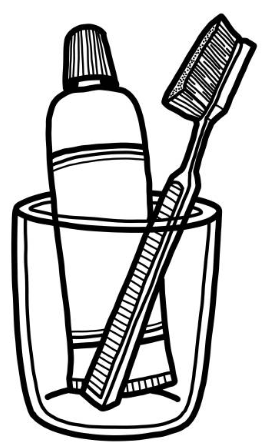 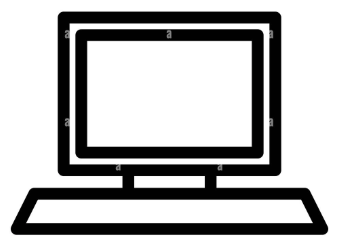 NHS app
Practice website
1.
2.
3.
4.
5.
6.
7.
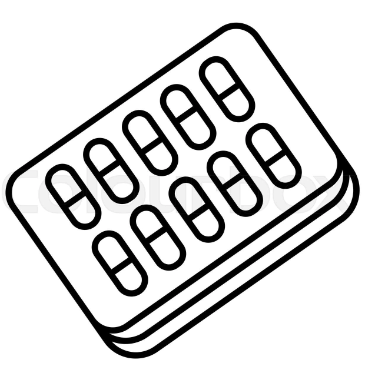 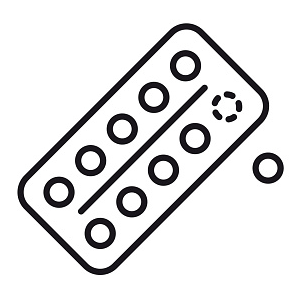 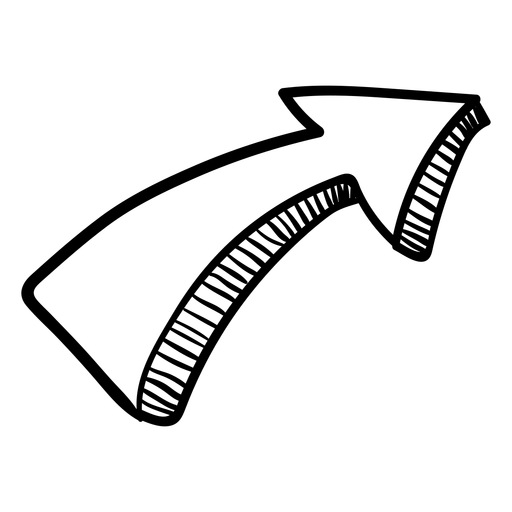 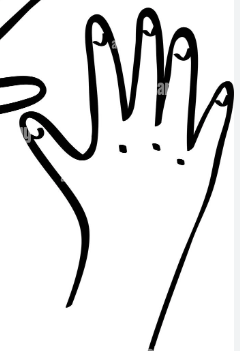 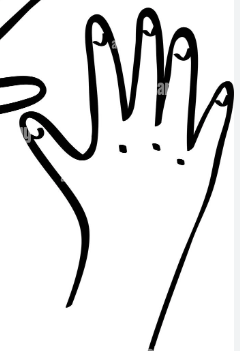 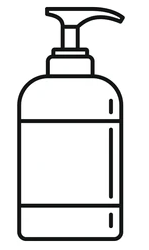 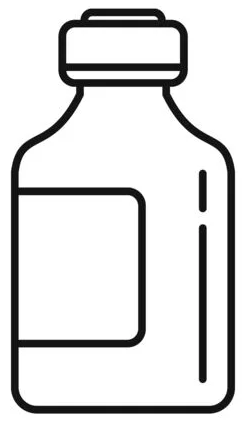 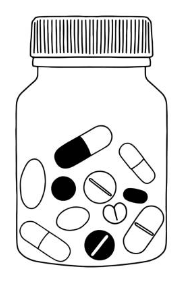 2 WEEKS TO GO
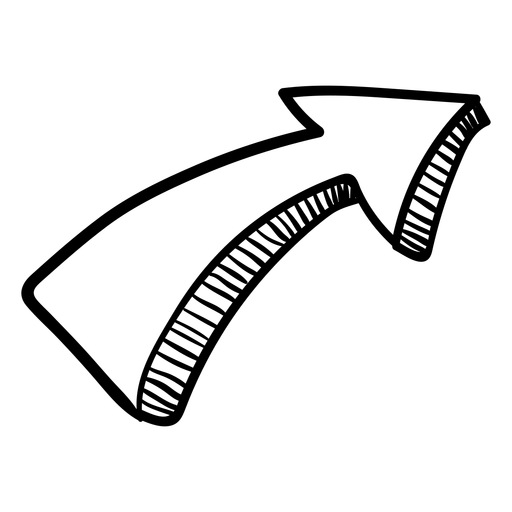 Try not to reorder medicines until you have less than 2 weeks supply.
Add a note if you need to order early for a holiday.
Remember to finish current packets / containers before opening new ones.
Then, only re-order the drugs you need.
*N.B. Your medication will still be available to you for future prescriptions.
Only take the drugs you need.
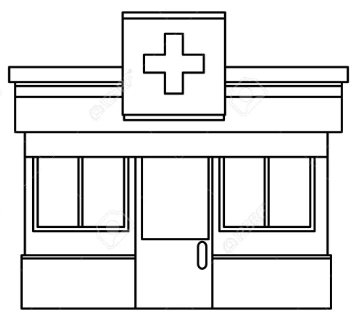 X
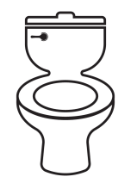 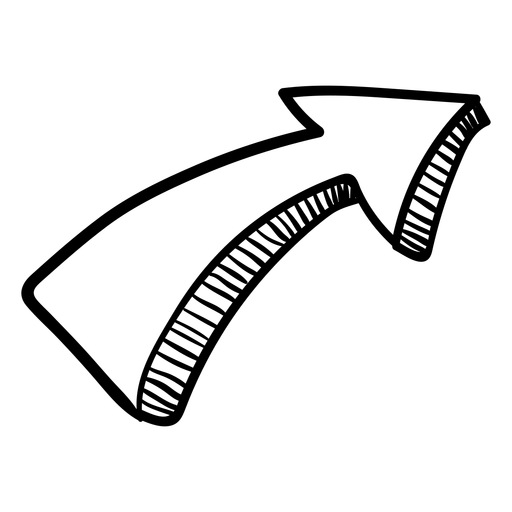 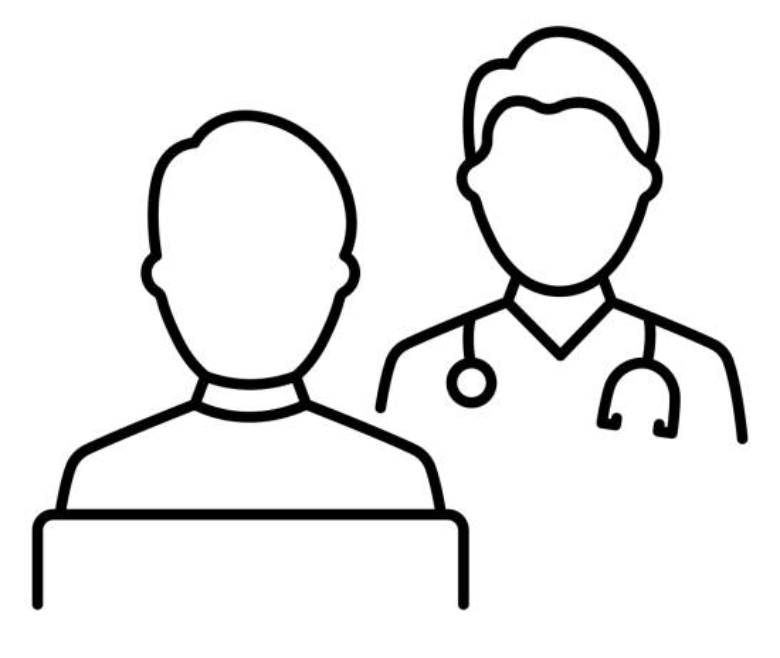 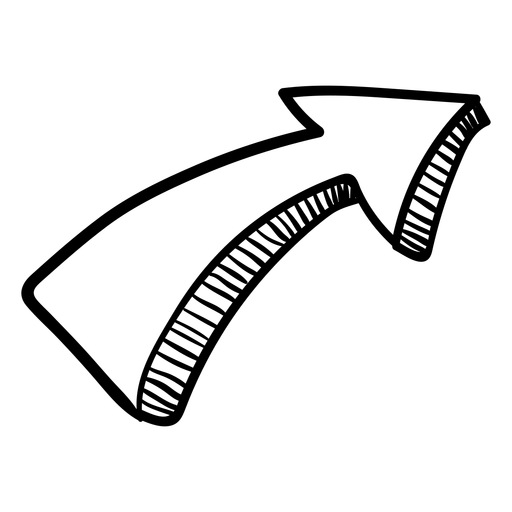 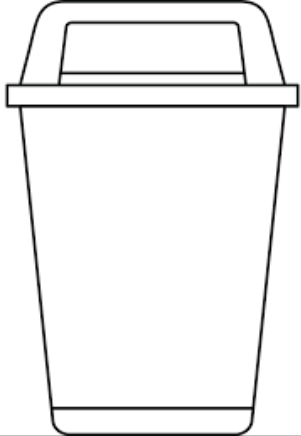 REDUCE
WASTE
Do talk to your GP if you think your medicines aren’t helping your condition.
*N.B. Please don’t just stop taking them and let your doctor or pharmacist know if you stop taking a medicine..
If you no longer use or need a medicine, remember not to reorder it for your next prescription.
Check your medicines before you leave the pharmacy.
Unwanted medicines can be returned + reissued but if taken home, then they must be destroyed.
Never flush your medicines down the toilet.
It goes straight into the water supply and is very damaging to wildlife.
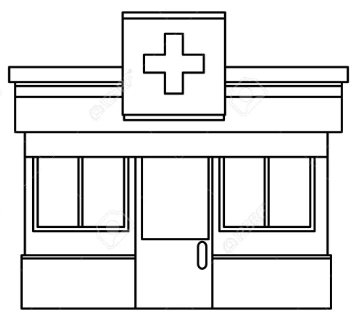 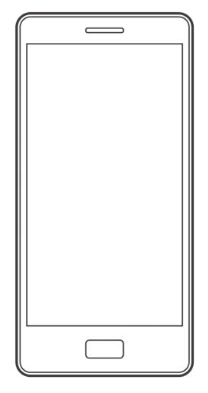 NHS app
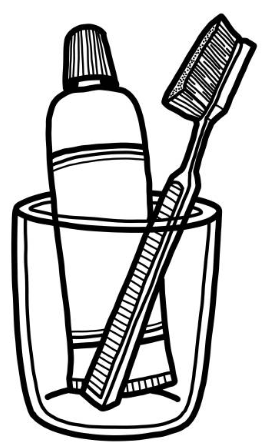 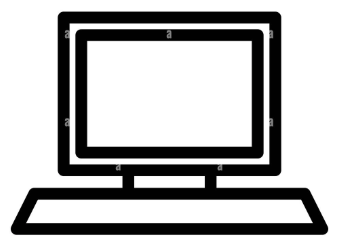 Practice website
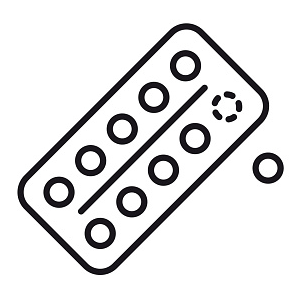 1.
2.
3.
4.
5.
6.
7.
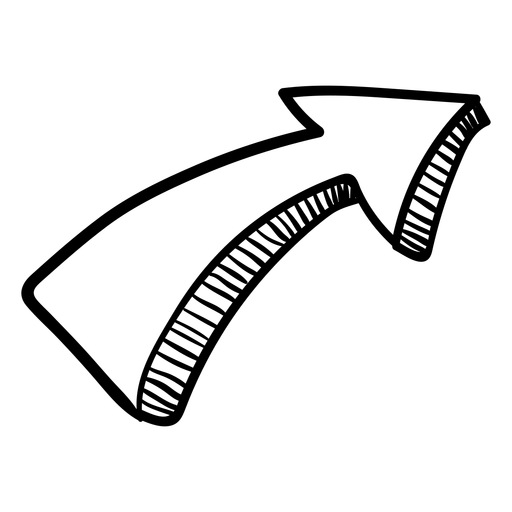 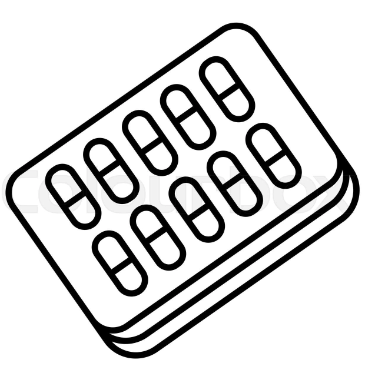 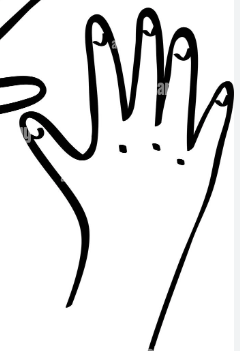 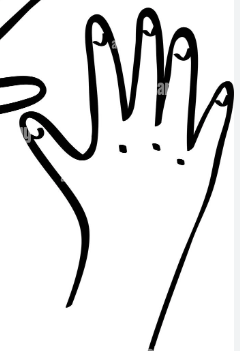 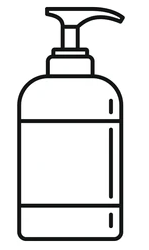 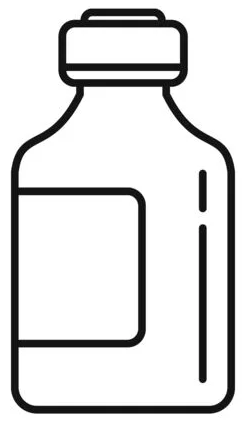 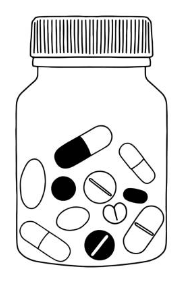 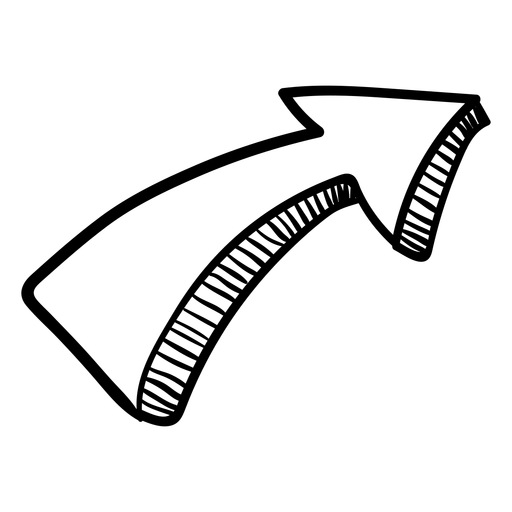 Re-order only the drugs you need.
*N.B. Your medication will still be available to you for future prescriptions.
Check your medicines before you leave the pharmacy.
Finish current containers before ordering new ones.
Only take the drugs you need.
X
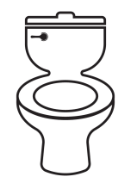 Separate images for paper!
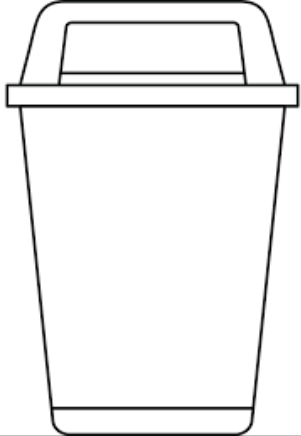 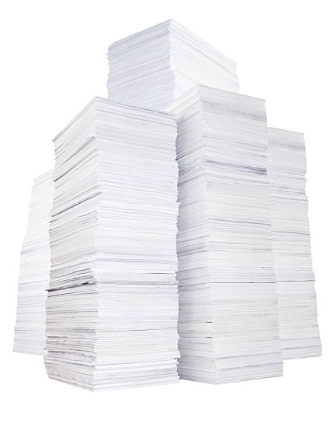 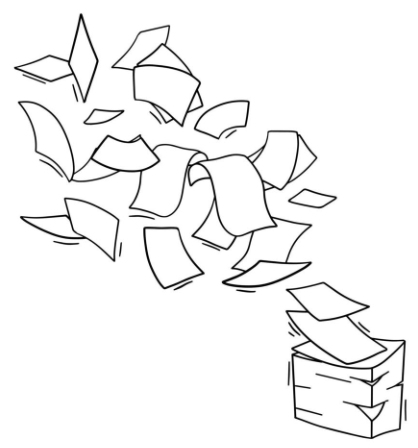 Never flush your medicines down the toilet.
Waste bin at the pharmacy.
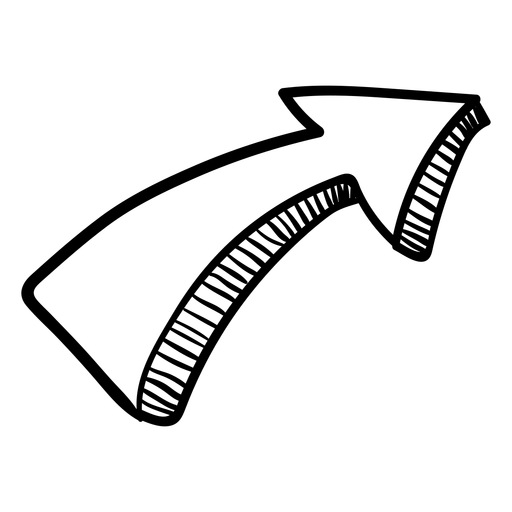